206 193 208 192 193 206 210 202 192
11010010 11000101 11001010 11010001 11010010 11000000
План урока
Повторение
Изучение нового материала 
Проверочная работа по теме предыдущего урока
26.01.2019 13:59:29
Обработка текстовой информации
Цели урока
Обобщить и систематизировать знания по теме «Текстовая информация»
Научиться решать задачи, связанные с обработкой текстовой информации
Познакомиться более подробно с операциями обработки текста
Повторение
Дайте определение:
текст
текстовая информация
программы обработки текстовой информации
Что такое программное обеспечение (ПО)?
Какие виды ПО существуют?
Определите, к какой группе ПО относятся: текстовые редакторы, текстовые процессоры, издательские системы
Дайте определение: текстовый редактор, текстовый процессор, издательская система
LA «ИТ для работы с текстовой информацией»
Программы обработки текстовой информации
Укажите сходства и различия
В виде чего может храниться текст?
Преимущества и недостатки компьютерных текстов (LA).
В виде чего хранится компьютерный текст во внешней памяти? 
Что такое файл?

Текстовый документ - это представленная на бумажном, электронном или ином материальном носителе информация в текстовой форме
Структурные единицы текста
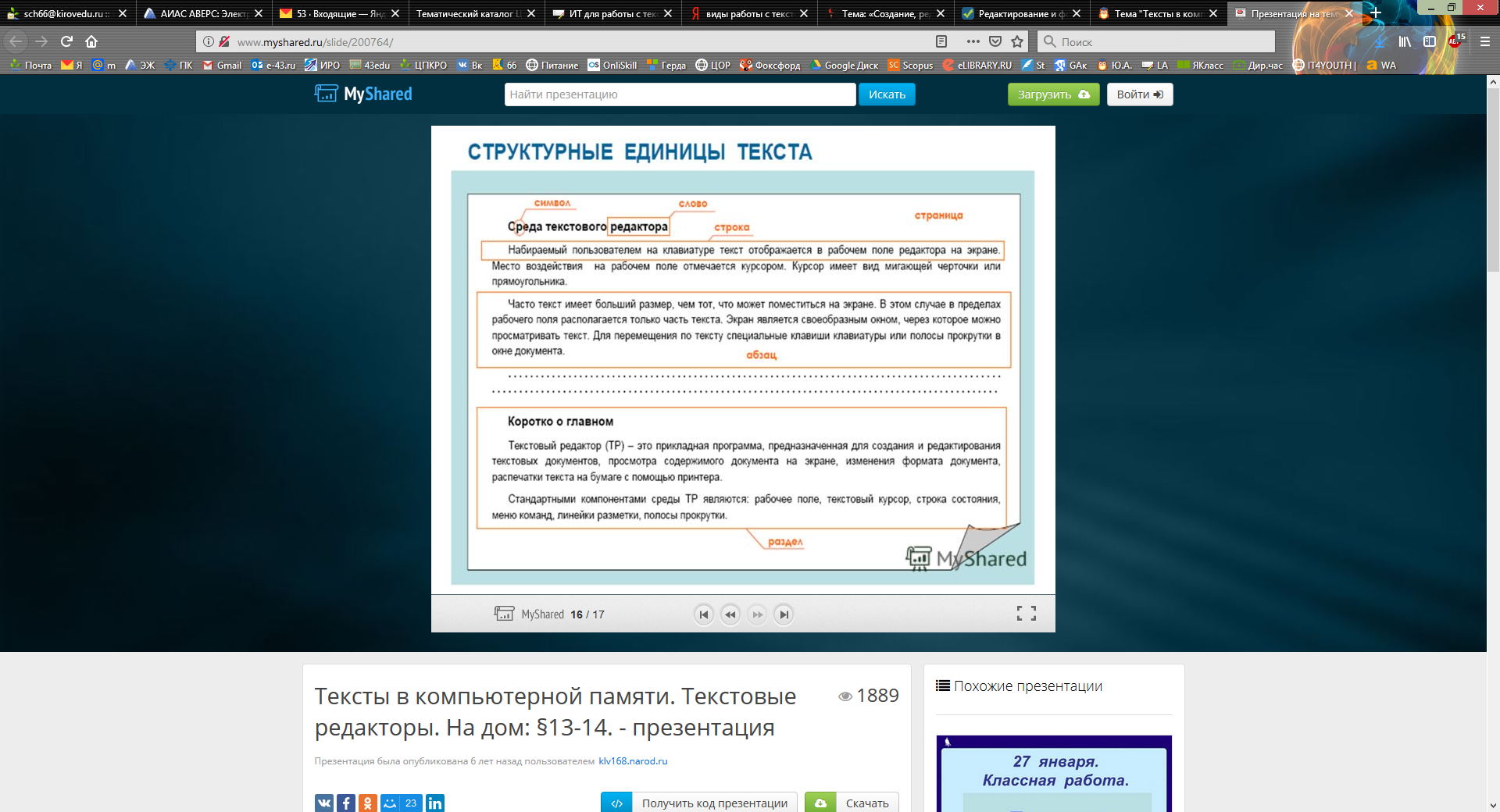 Среда текстового редактора
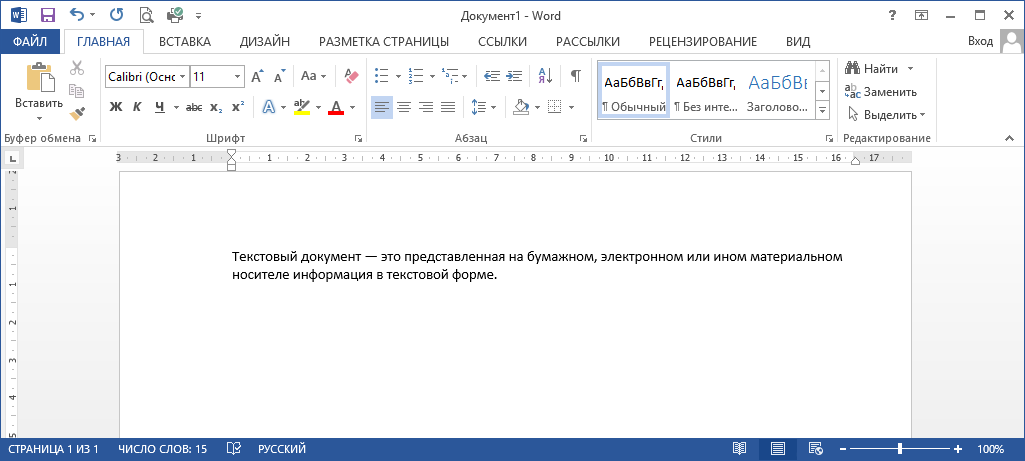 Тип интерфейса?
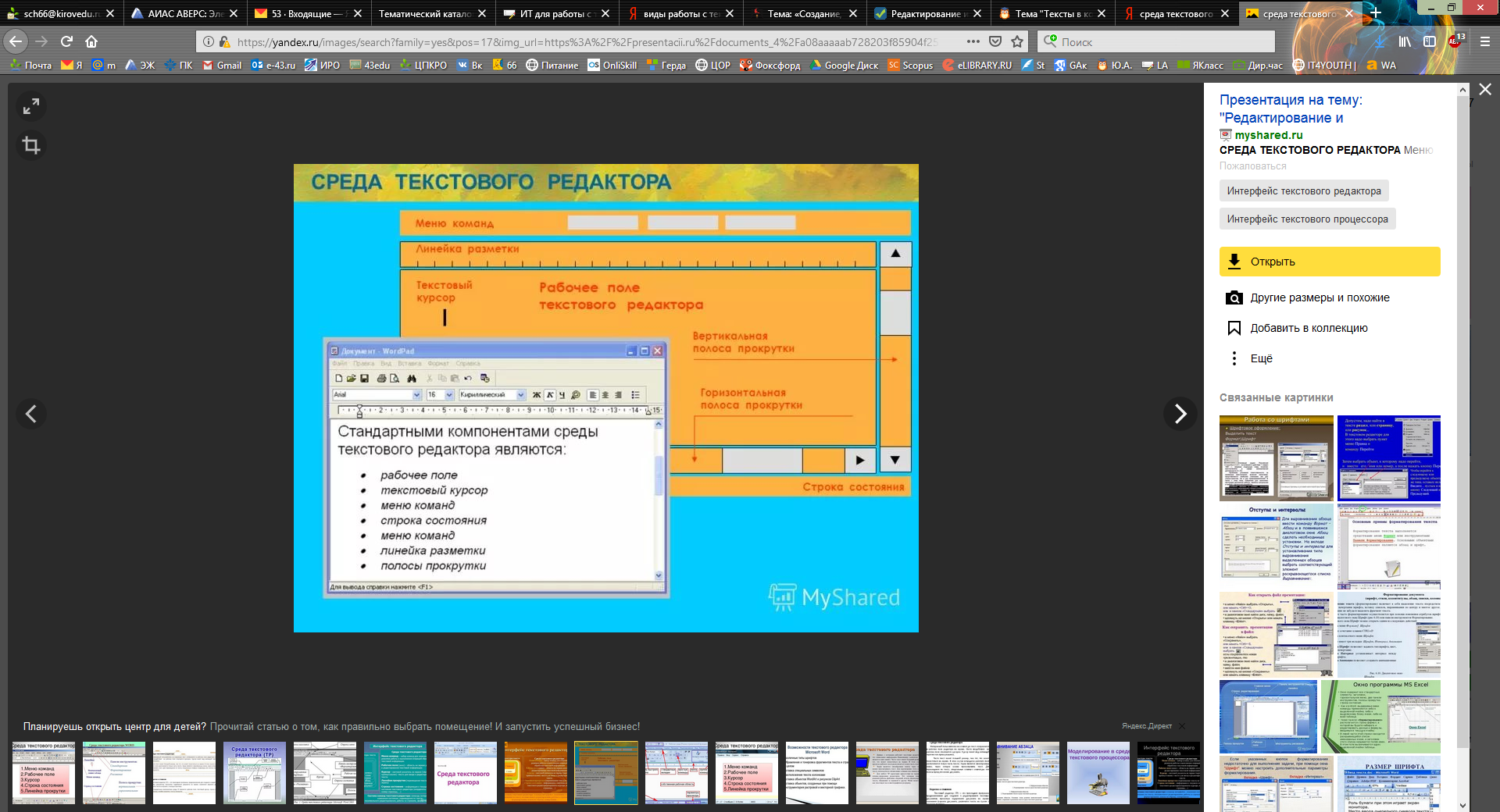 Операции с текстом
Представление текстовой информации в памяти компьютера
Соответствие между изображениями символов и кодами символов устанавливается с помощью кодовых таблиц.
Информационный вес символа
8 битов
16 битов
ASCII
Windows
КОИ-8
Unicode
Структура таблицы кодировки
Кодовая таблица
0 – 32 - управляющие символы
ASCII
33 – 127 – латинские буквы, знаки препинания, цифры, знаки арифметических операций
128 – 256 – буквы национального
алфавита
Проверочная работа №5Вариант
7 заданий – «5»
6-5 заданий – «4»
4-3 заданий – «3»
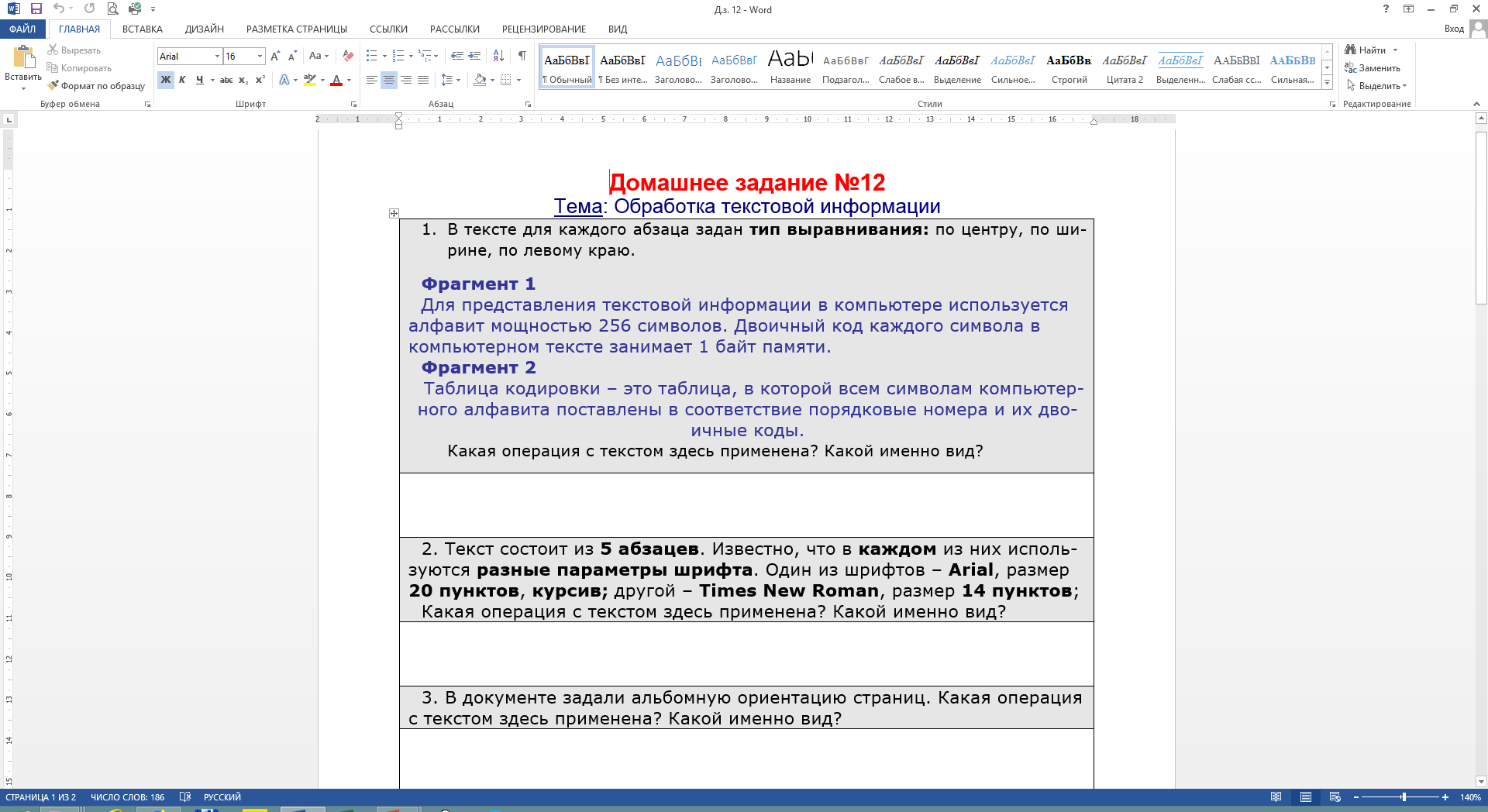 Домашнее задание
Рефлексия
Я узнал …

Я понял, как (почему) …

Я научился …